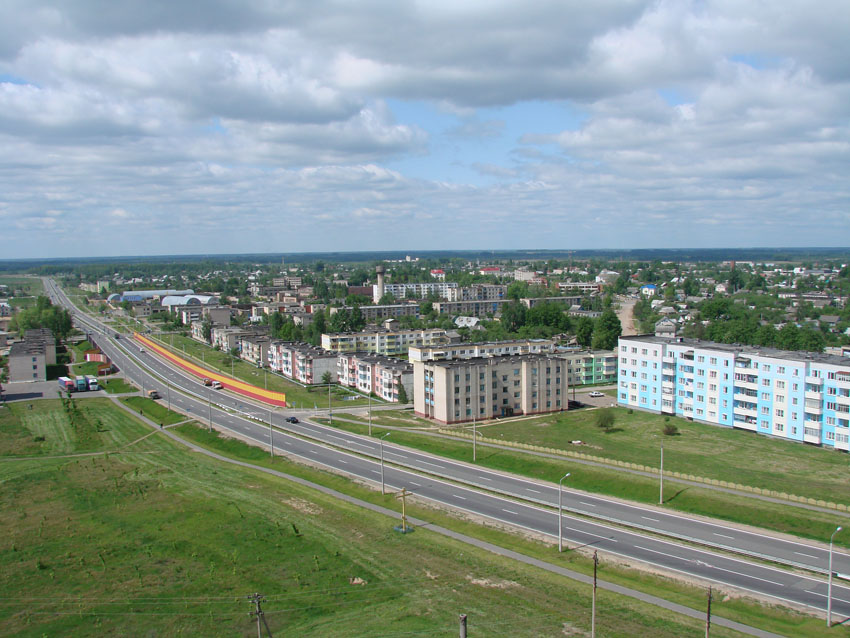 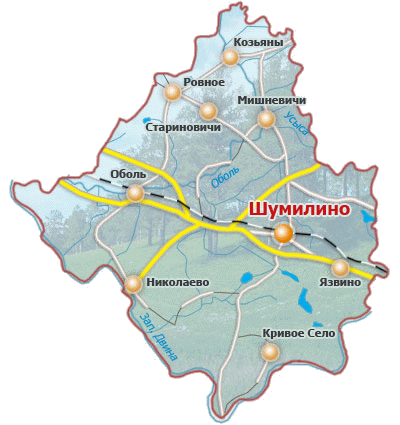 БЮДЖЕТ для граждан

Шумилинский район
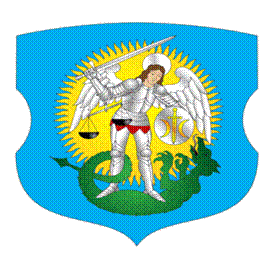 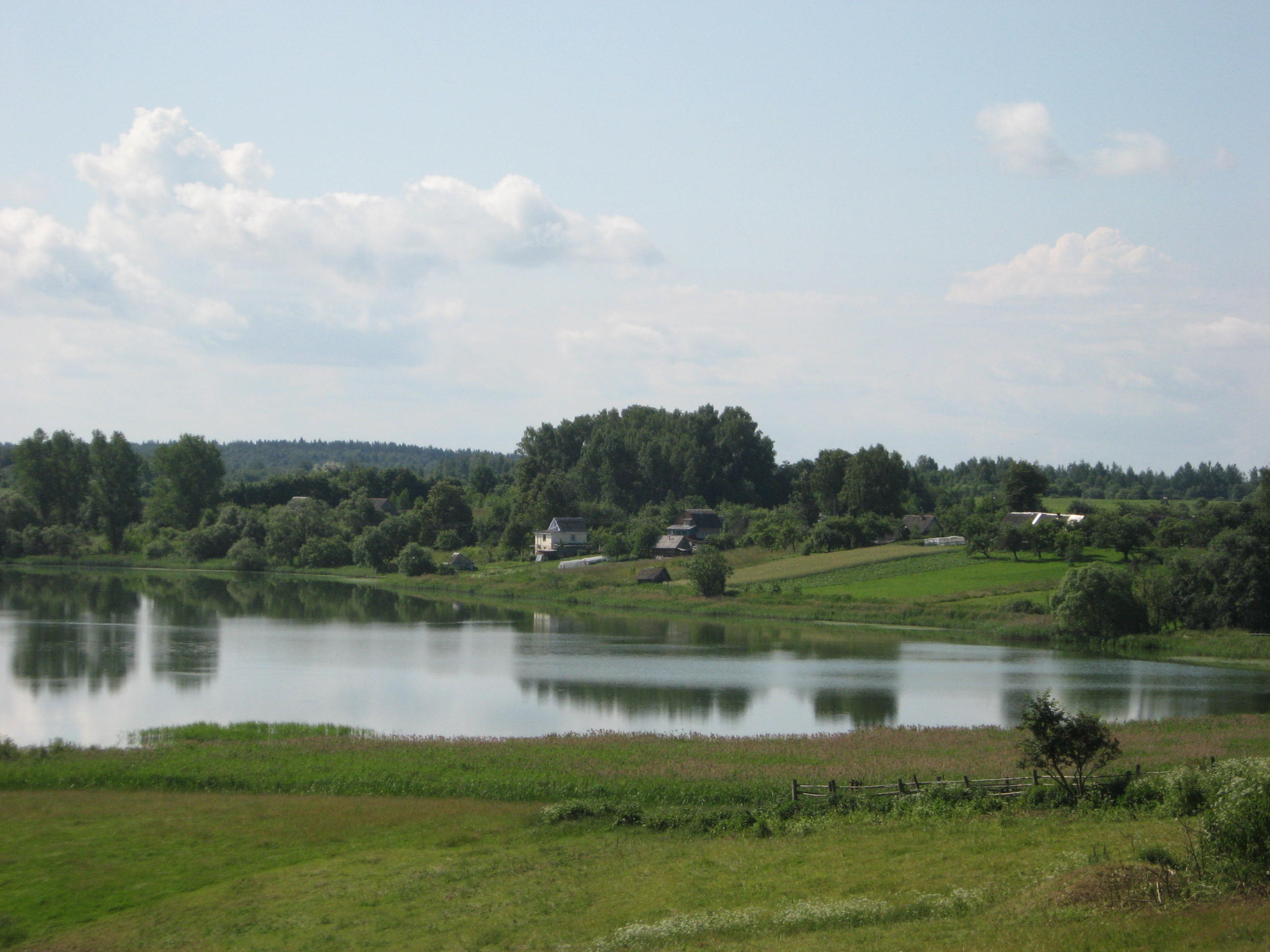 Консолидированный бюджет Шумилинского района  на 2020 год по доходам утвержден в сумме 39 556,5 тыс. рублей, по расходам – 39088,9 тыс. рублей, с превышением  доходов над расходами (профицит) в сумме 467,6 тыс. рублей, которые будут направлены на погашение местного облигационного займа.           Собственные доходы бюджета Шумилинского района на 2020 год определены в сумме         13 530,3 тыс. рублей или с ростом к фактическому поступлению за 2019 год на 6,1 процента. В структуре доходов бюджета района налоговые доходы составят 11 834,0 тыс. рублей, неналоговые доходы – 1 696,3тыс. рублей.        Из республиканского бюджета передаются безвозмездные поступления в сумме 26026,2тыс. рублей или 65,8 процента от общего объема доходов, в том числе: дотация – 25856,2 тыс. рублей (65,4%); межбюджетные трансферты – 15,0 тыс. рублей; целевые субвенции – 150,0 тыс. рублей.         Расходы бюджета Шумилинского района на 2020 год определены в сумме 39 088,9тыс. рублей или с коэффициентом к кассовому исполнению за 2019 год на 114 процентов.          В объеме расходов бюджета района средства на текущие расходы предусмотрены в сумме  35 237,3  тыс. рублей. Из них планируется направить на  выплату заработной платы с начислениями на нее, трансфертов населению, расчеты за  продукты питания, лекарственные средства, коммунальные услуги, субсидирование жилищно-коммунальных и транспортных услуг населению, расчеты за топливо, отпускаемое населению, обслуживание долгов 32 781,5 тыс. рублей. На финансирование капитальных расходов планируется направить 3720,2 тыс. рублей.
Структура бюджета Шумилинского района на 2020 год (тыс. руб.)
Всего доходов: 39 556,5 тыс. руб.
Структура доходов бюджета Шумилинского района на 2020г. (тыс. руб.)
Всего доходов: 13 530,3 тыс. руб.
Структура расходов бюджета Шумилинского района по функциональной классификации (тыс. руб.) 
на 2020 год
Всего расходов: 39 088,9 тыс. руб.
Структура расходов бюджета Шумилинского района 
по экономической классификации 
на 2020 год
Всего расходов:  39 088,9 тыс. руб.